TEMPO and PANDORA
Jay Herman, Alexander Cede, Elena Lind, Nader Abuhassan, Maria Tzortziou
Pandcora observations of NO2 when clouds are present
Time Dependence of Total Column NO2
From: Underestimation of Column NO2 Amounts from the OMI Satellite Compared to Diurnally Varying 
Ground-Based Retrievals from Multiple Pandora Spectrometer Instruments, AMTD, 2019
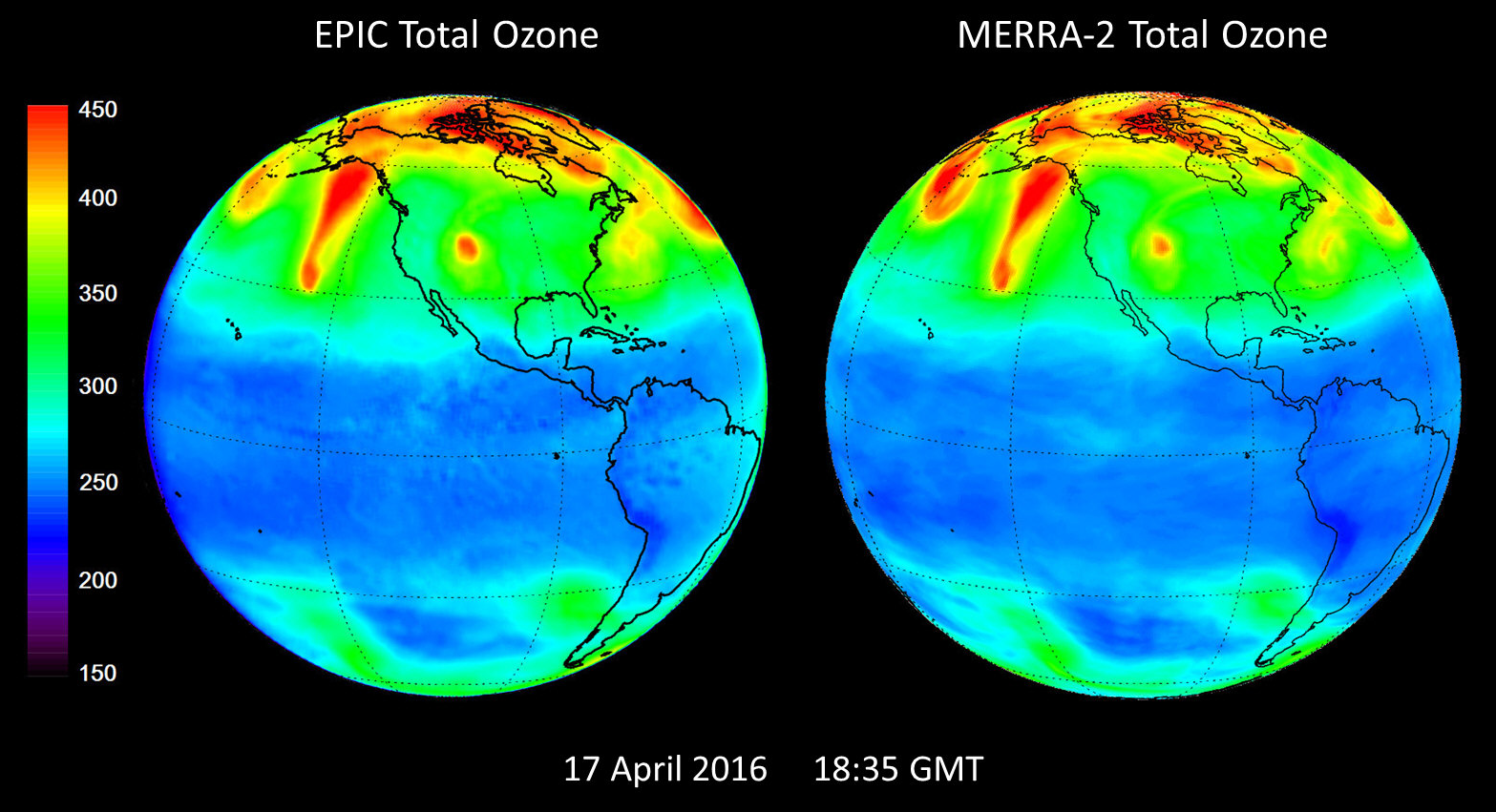 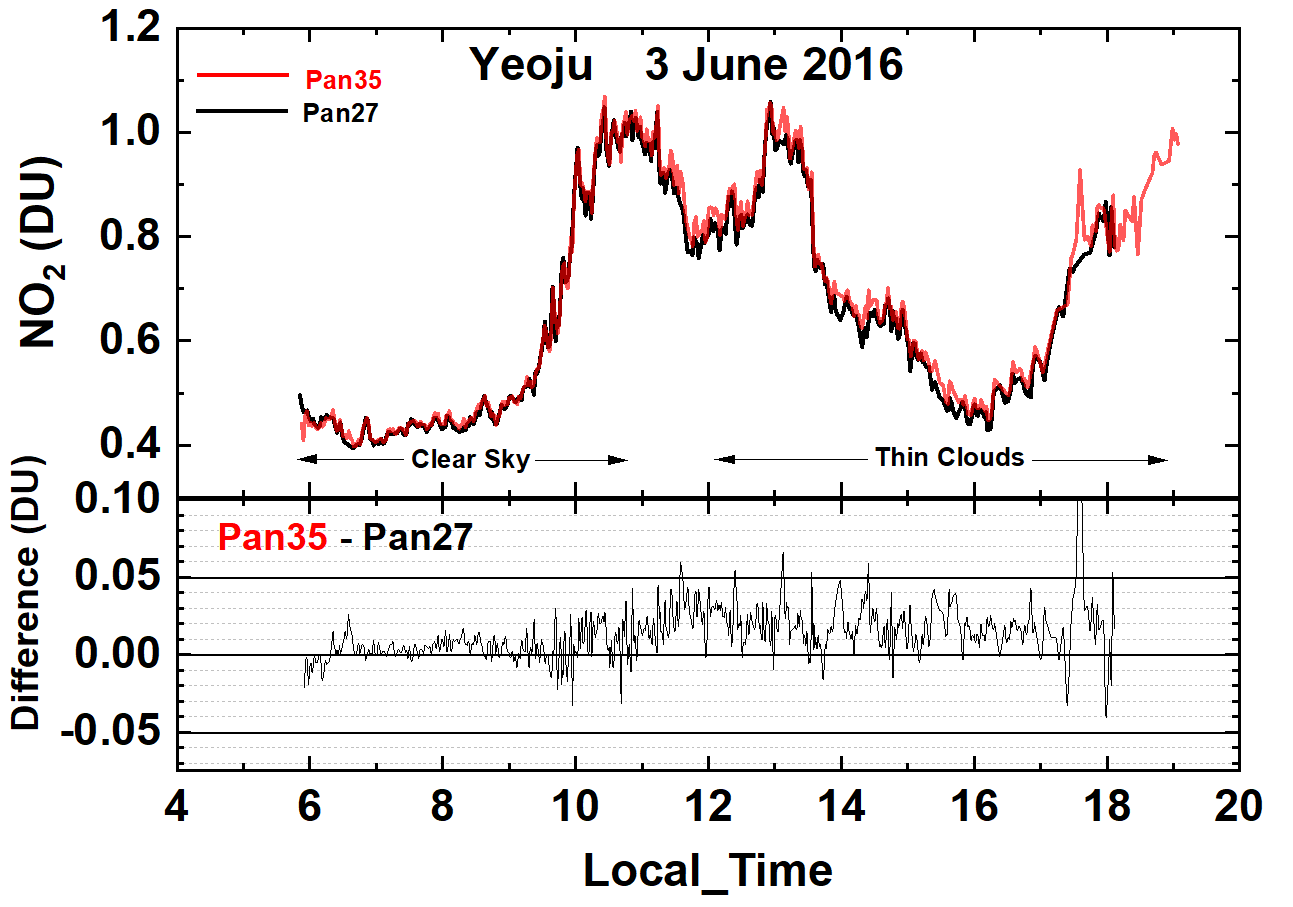 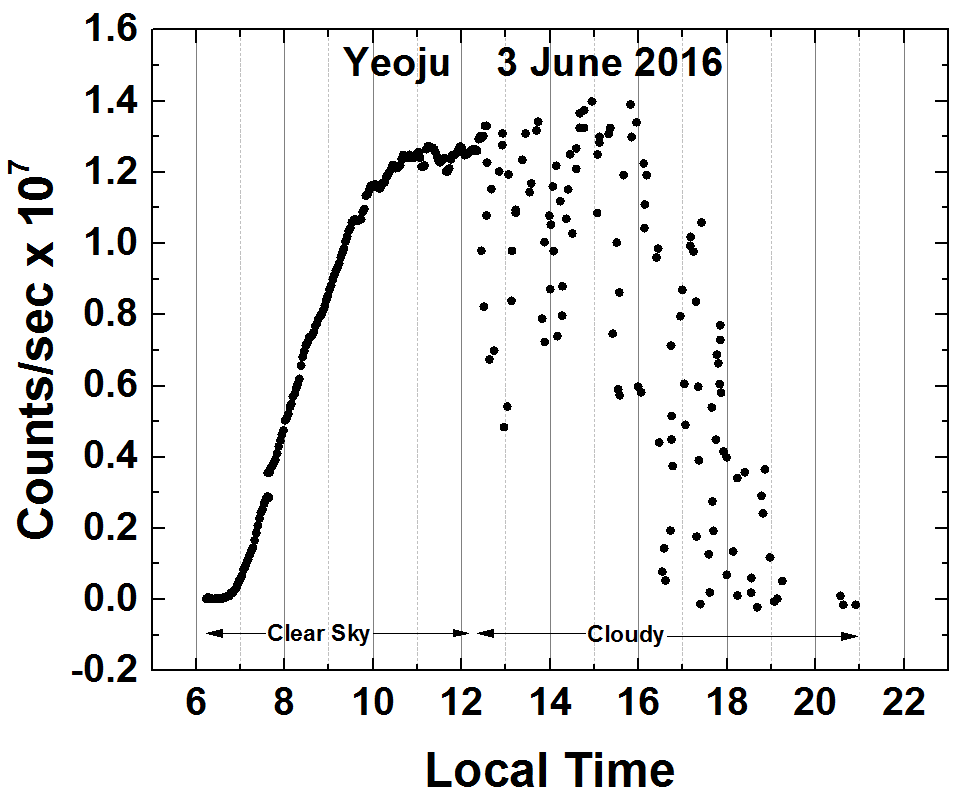 Pandora 35 estimate of cloud or aerosol reduced measured counts/second at approximately 500 nm.
C(NO2) amounts from Pandora 27 and 35 in Yeoju, Korea during 3 June 2016 and their difference |Pan35 – Pan27| < 0.05 DU.
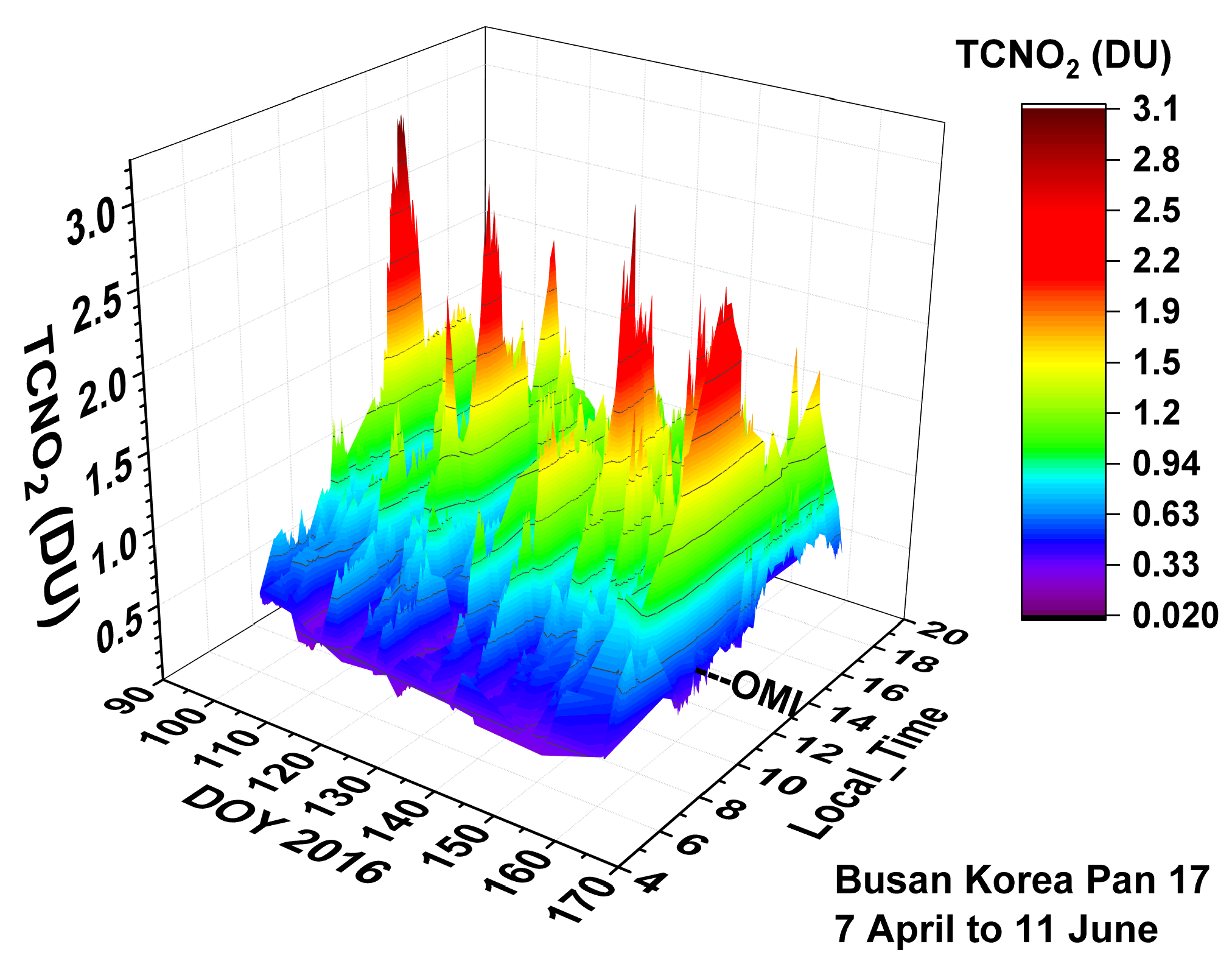 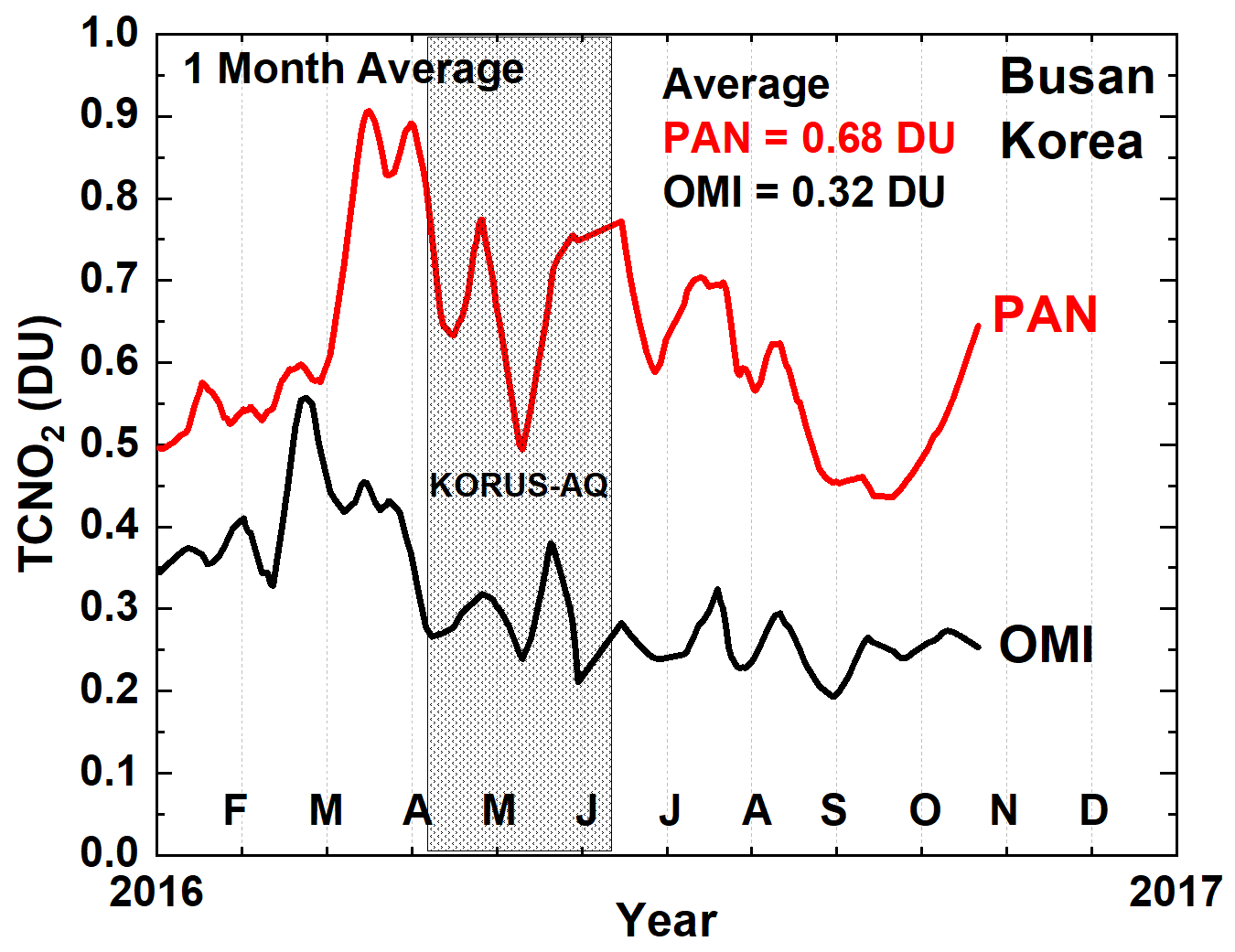 Diurnal variation of TCNO2 measured at Pusan University in Busan South Korea
Monthly average values of TCNO2 for OMI and PANDORA at OMI overpass times
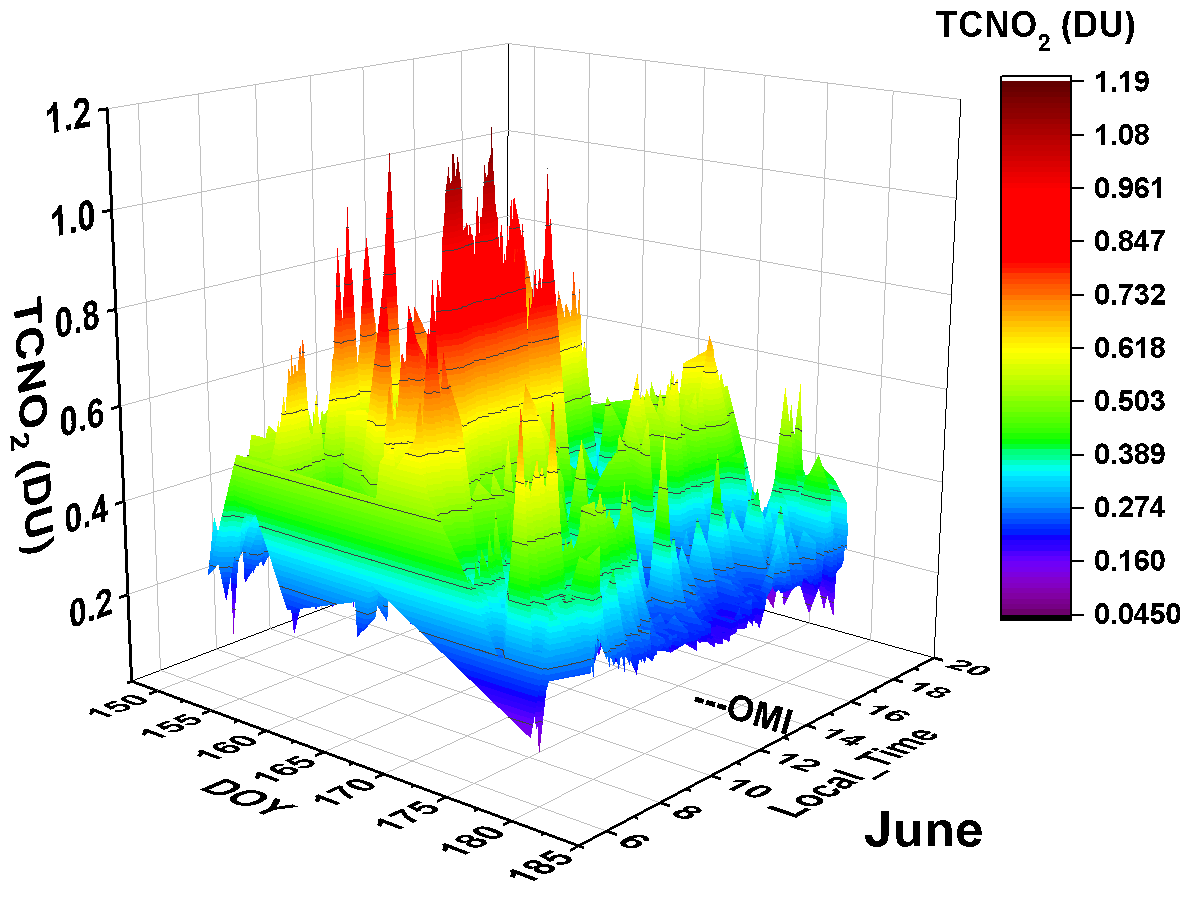 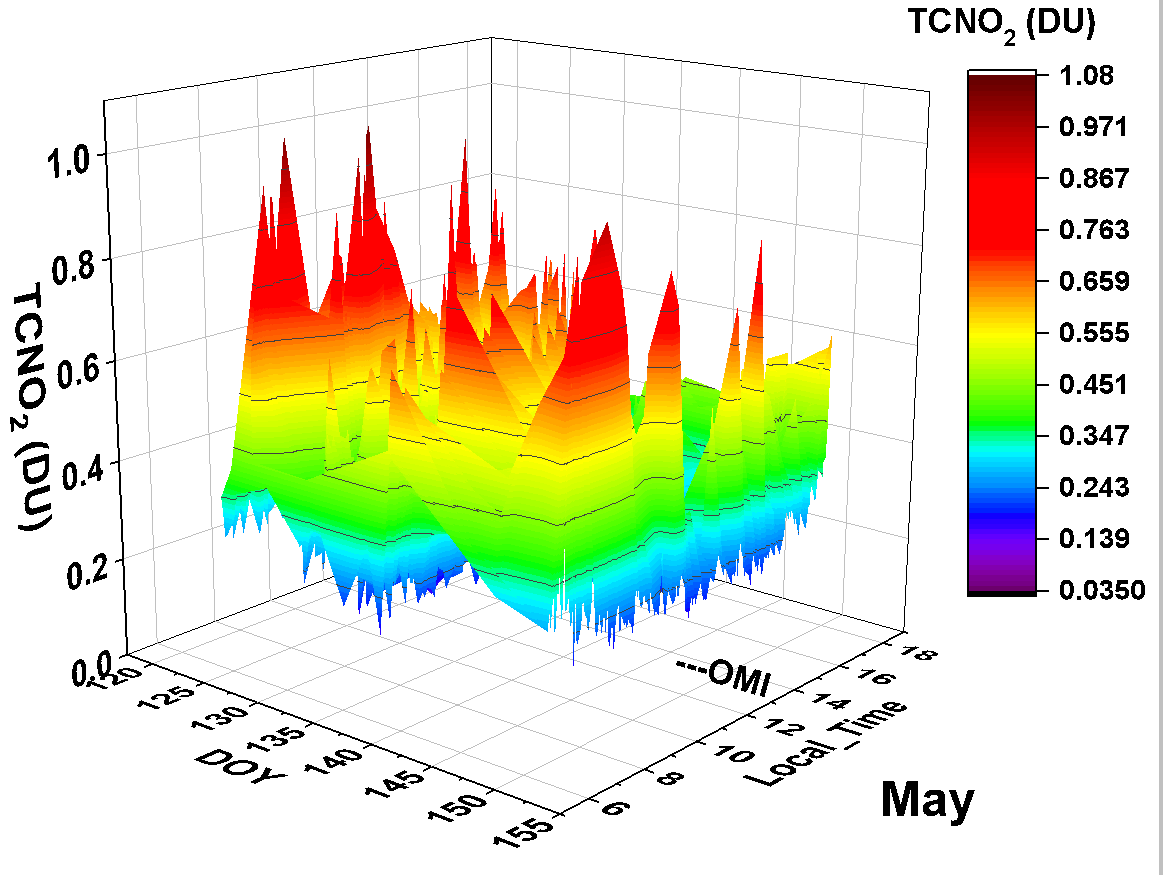 NASA Headquarters
Washington
DC
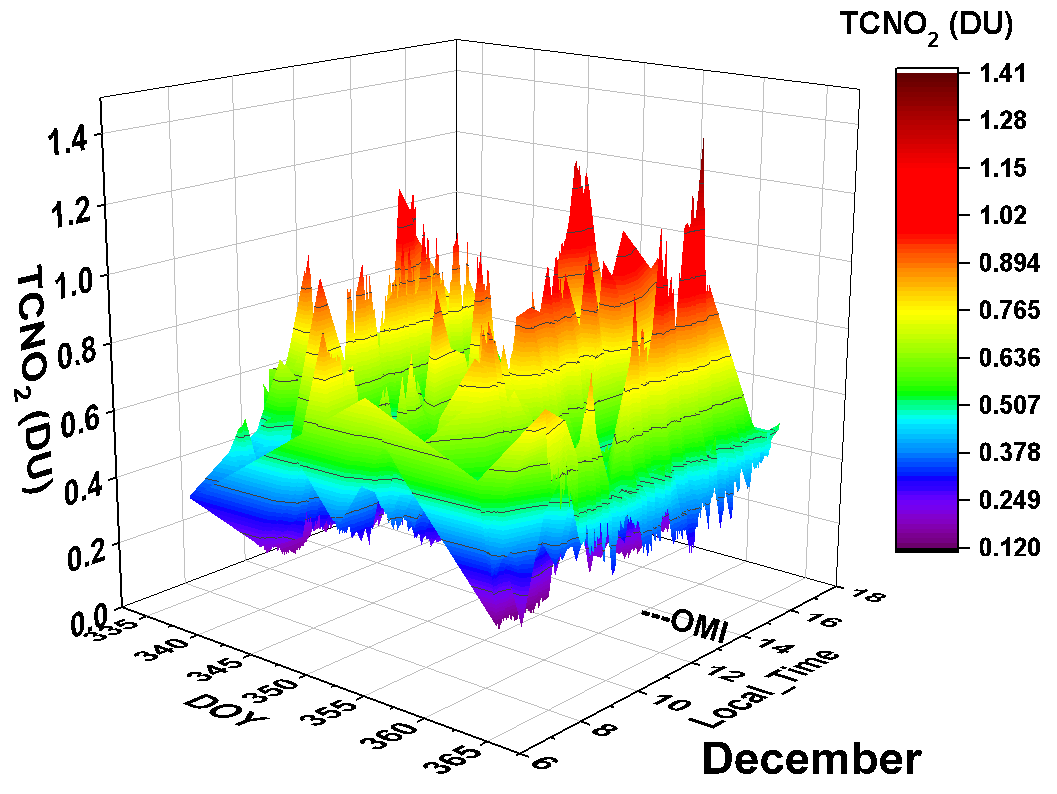 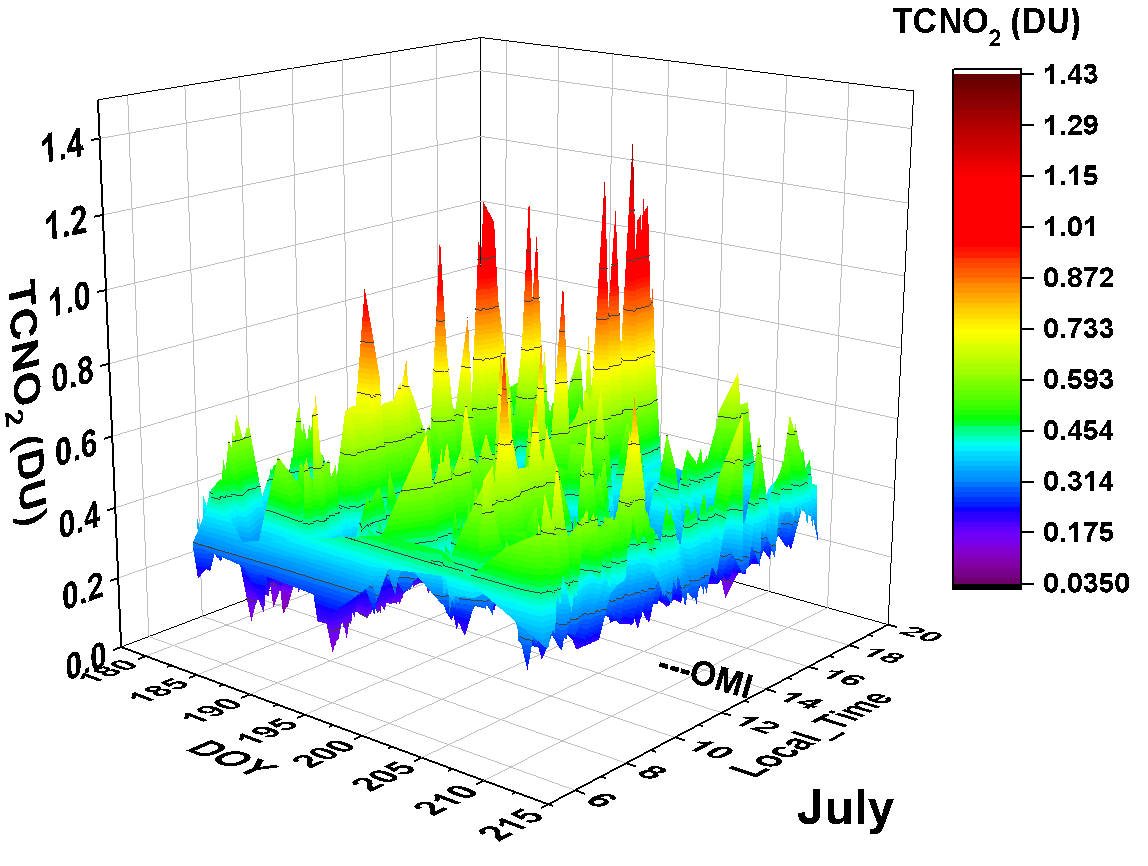 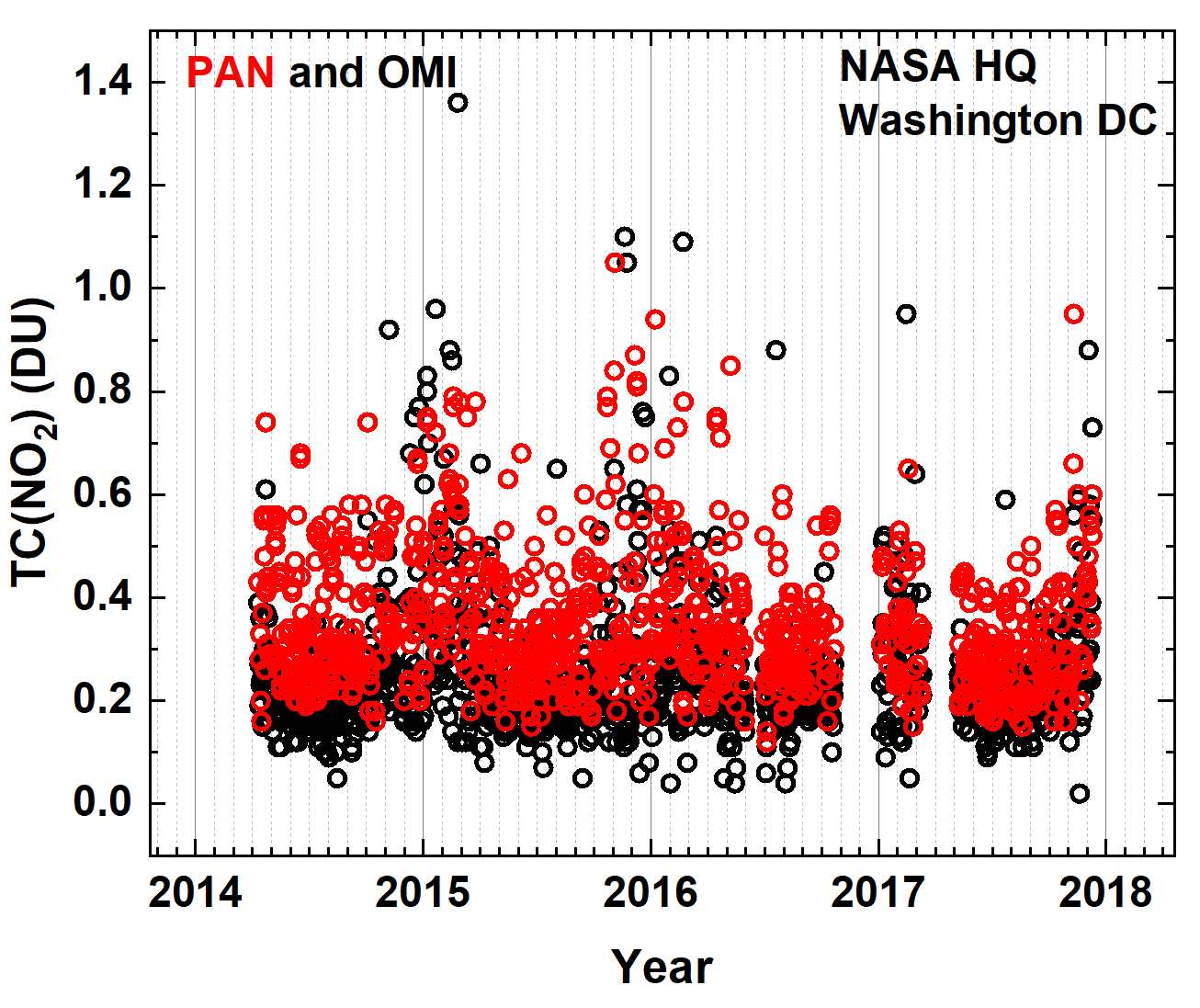 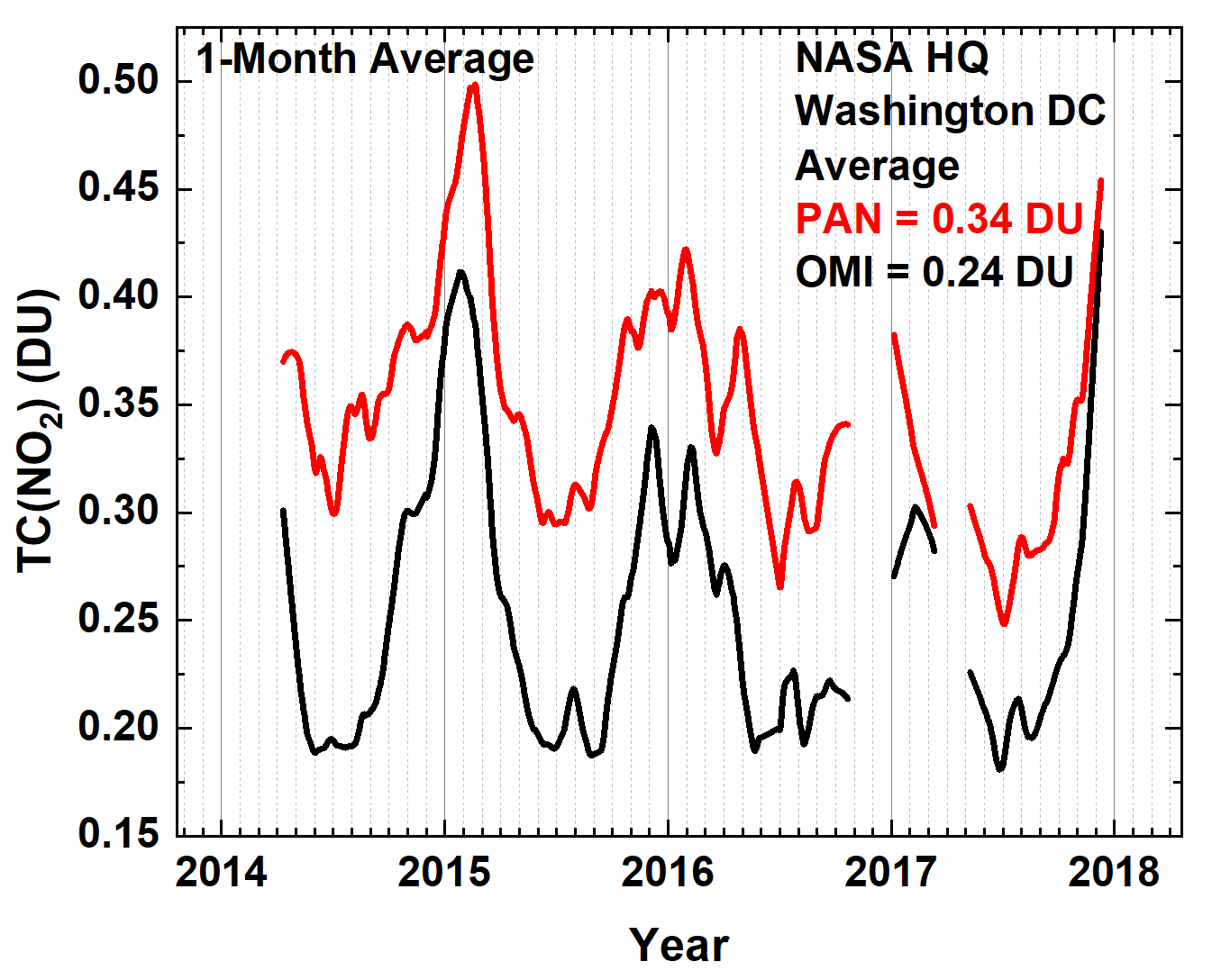 PANDORA compared to OMI. Extended TCNO2 overpass time series for NASA Headquarters, Washington DC